Adapting Psychological First Aid with care-homes for care homes
Dr Mariyana Schoultz 
Associate Professor in 
Mental Health @ Northumbria University
@1Mariyana
Background
Funding Support
Response to the Pandemic
Identifying a Knowledge Gap Addressing the Gap: A project was needed to address this gap by adapting and evaluating PFA training for care home staff, with a focus on enhancing their ability to provide effective support and care during critical events and beyond.
2
[Speaker Notes: Funding Support: The project received funding from the RCN Foundation during the pandemic, highlighting the recognition of the crucial role of psychological support for healthcare workers.
Response to the Pandemic: The COVID-19 pandemic brought to light the mental health challenges faced by healthcare workers, including those in care home settings, necessitating the evaluation of interventions such as Psychological First Aid (PFA).
Identifying a Knowledge Gap: Through the funding and evaluation process, it became apparent that there was a significant gap in knowledge and evidence regarding the effectiveness of PFA specifically tailored to care home settings.
Addressing the Gap: The project aims to address this gap by adapting and evaluating PFA training for care home staff, with a focus on enhancing their ability to provide effective support and care during critical events and beyond.]
But what is PFA? (psychological first aid)
Psychological First Aid (PFA) is a recognised early intervention recommended by the World Health Organization, providing immediate psychological support and practical assistance primarily after a mass critical event and delivered by non-specialist (such as disaster workers).
The understanding of PFA beyond these limited settings, is scarce, particularly among care home workers, who play a significant role in managing trauma and stress in care homes.
7/1/20XX
3
The study aim and methods
Aim: This study aimed to adapt a Psychological First Aid (PFA) intervention training for care home settings in a co-produced way.
Methods: The adaptation happened over 2 phases using interlinked mixed-methods guided by the Person Based Approach, ADAPT guidance and Medical Research Council Framework.
Phase 1 was to prepare for intervention adaptation by information gathering including literature review, stakeholder consultations and semi structured interviews.  
Phase 2 was to identify necessary adaptation for PFA and PFA training implementation. This utilized think-aloud interviews, semi-structured interviews and further stakeholder consultations.
4
Who was involved ?
7 Stakeholders: academics, care home staff, public, students
7 Researchers from Northumbria University, UHI and Bristol University
18 Participants: carers and nurses from UK care homes
5
Findings
Phase 1
Phase 2
Thematic analysis of the interviews highlighted how care home staff currently manage and cope with traumatic events, identified gaps in existing training that lead to staff feeling unsupported to manage traumatic events, and revealed an acknowledgement that, with appropriate adaptations for the care home context, PFA would help to address this training deficiency.
This phase was iterative and facilitated identification of adaptations that could maximise  suitability and relevance of PFA training for care home staff, including amendments to format and content. It was believed that adapted PFA training would improve communication with residents and empower care home roles but there were overarching concerns around staff engagement.
6
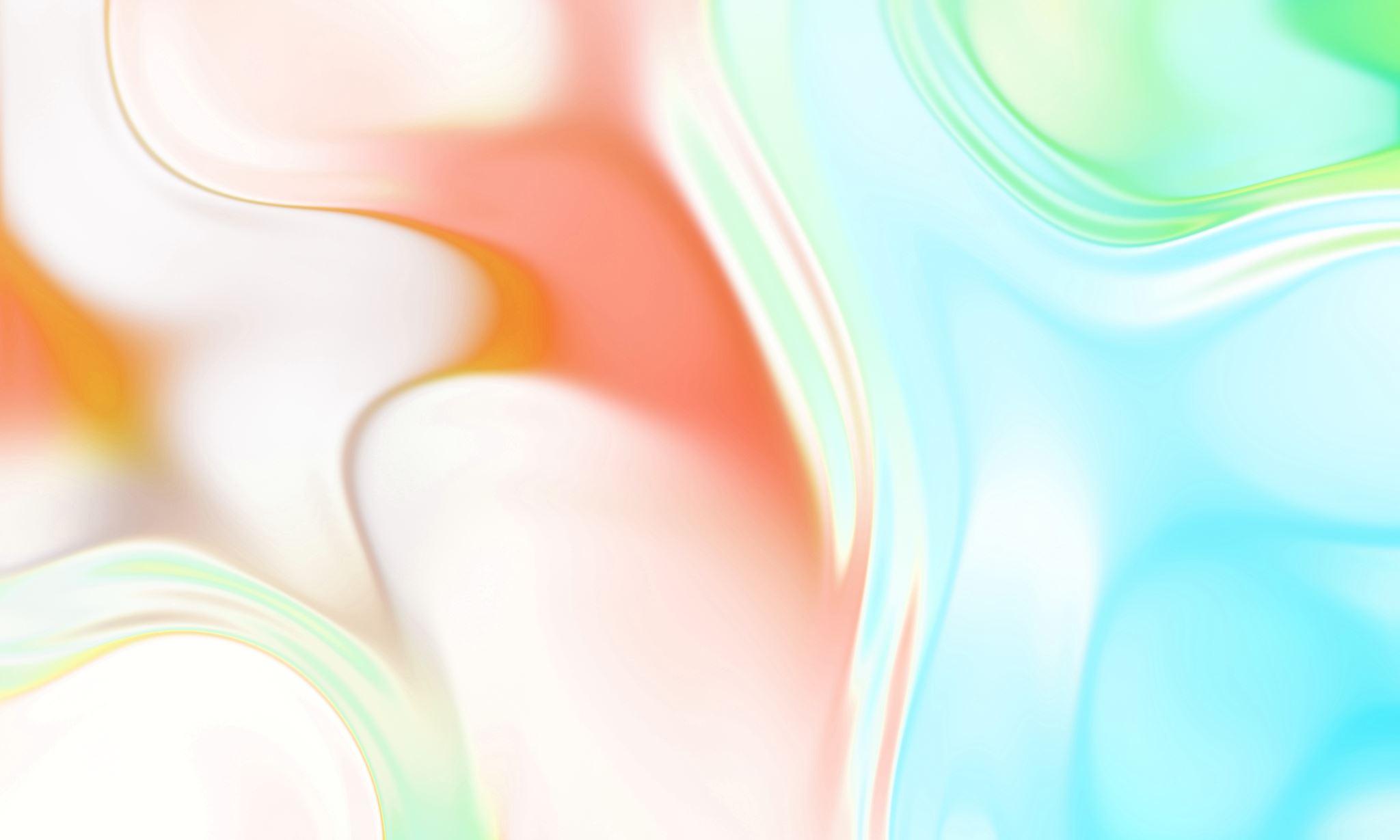 Phase 1 themes & Quotes
7
Phase 2 themes & Quotes
FREEDOM TO INVENT
Serviceable market
8
Phase 2 themes & Quotes
FREEDOM TO INVENT
Serviceable market
Pitch deck title
9
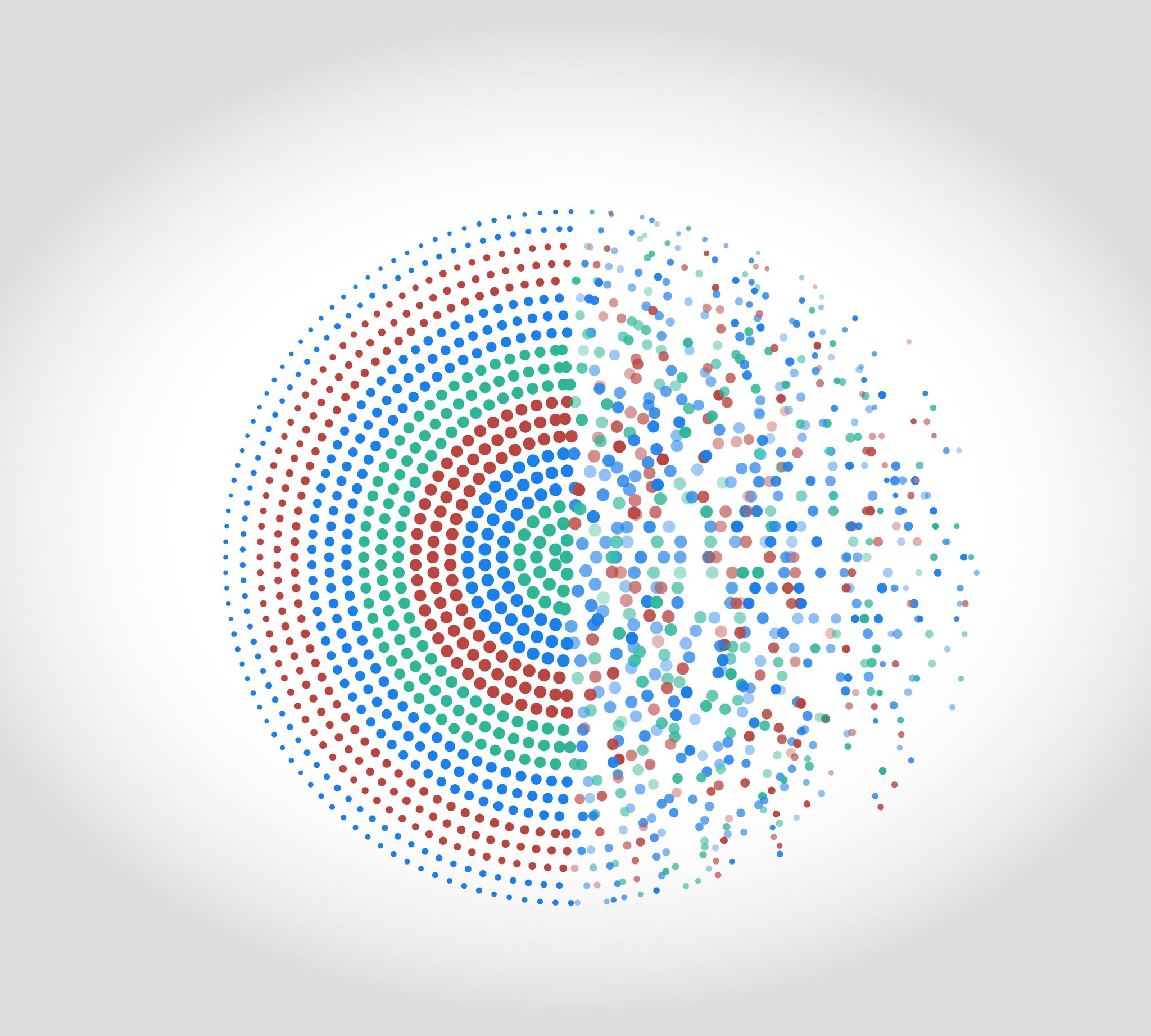 summary
The findings suggest that an adapted PFA intervention could enhance care home workers' response to critical incidents, communication with residents, and empowerment in their roles. 
Improvements are needed in training content and format , and optimising staff engagement, but this research lays the groundwork for acceptability and usability testing of PFA as a care home intervention.
7/1/20XX
Pitch deck title
10
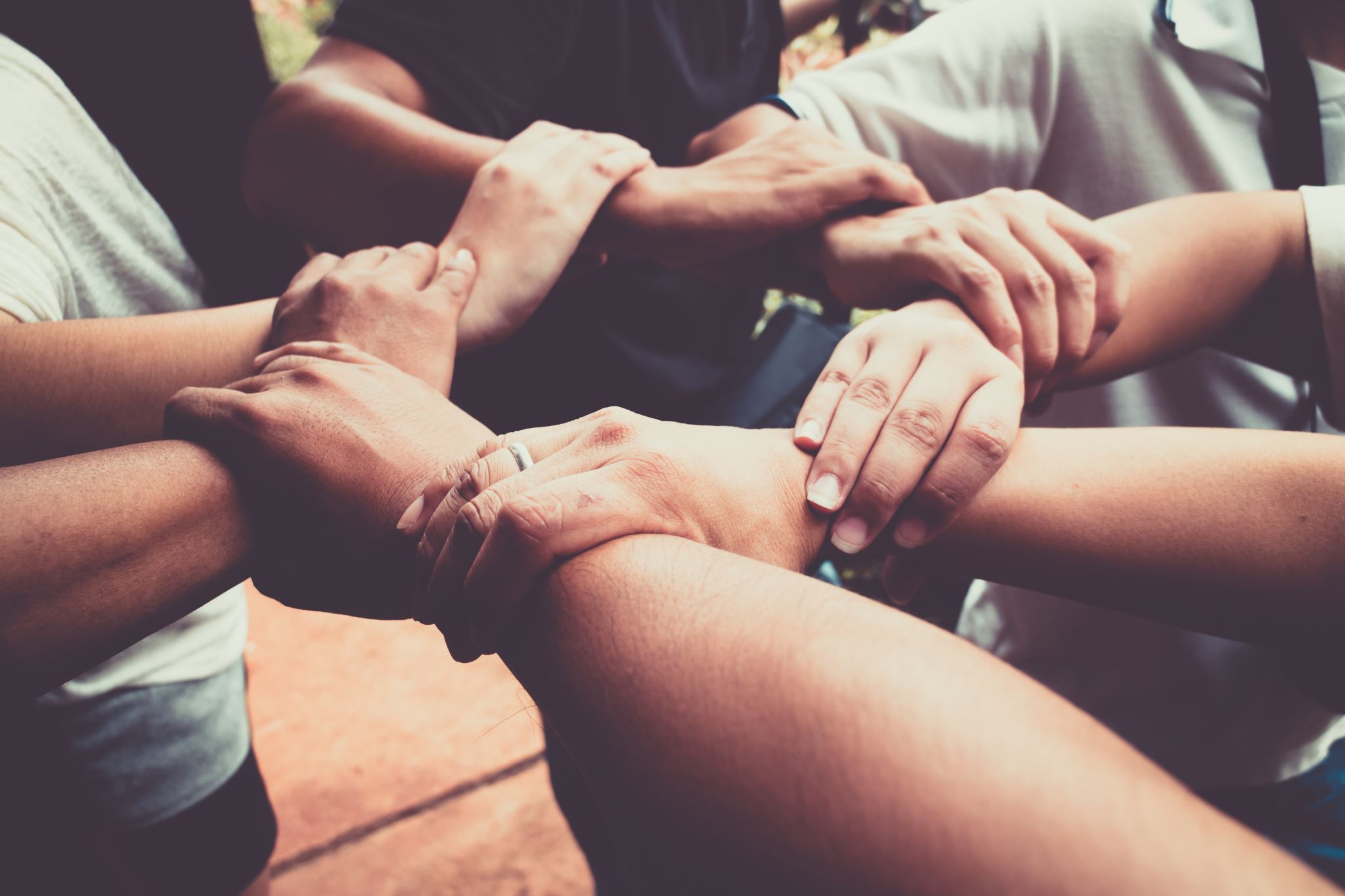 Prioritise Your Well-being: Your mental health and well-being are essential for providing quality care to residents.
Recognise Training Gaps: Identify areas where additional training or support may be needed to effectively manage traumatic events.
Embrace Psychological First Aid (PFA): Understand the potential benefits of PFA in enhancing your response to critical events and communication with residents.
Engage in Continuous Learning: Stay open to adaptations and improvements in training formats to ensure relevance and effectiveness in your role.
Foster a Culture of Support: Encourage open communication and mutual support among staff members to enhance overall workplace well-being and resident care.
Key Takeaways for Care Home Staff
11
THANK YOU
Dr Mariyana Schoultz
Mariyana.Schoultz@northumbria.ac.uk
@1Mariyana
12